Carbonate Clues for Hydrothermal Alteration History of Carbonaceous Chondrites
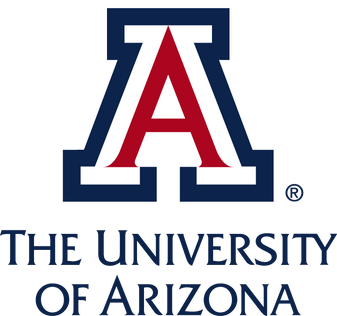 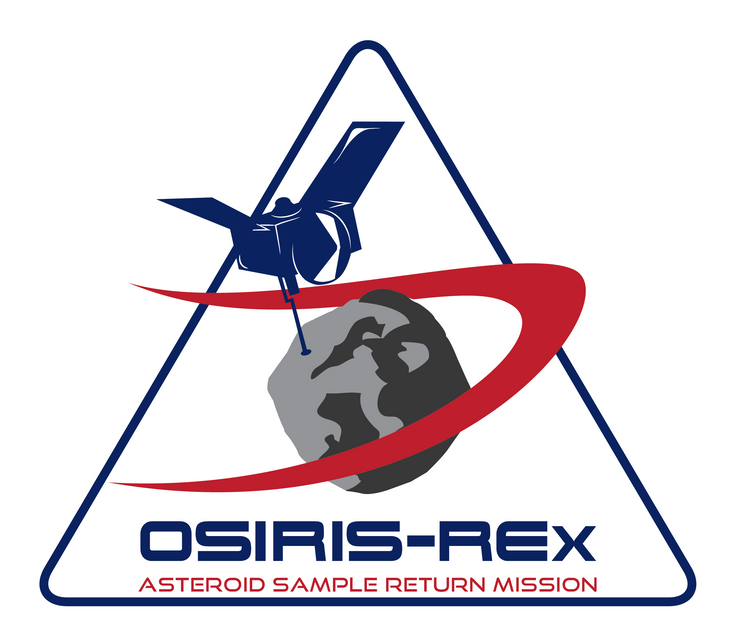 Melissa Kontogiannis
Mentor Dante Lauretta
Arizona Space Grant Consortium Student Research Symposium
Phoenix, Arizona
April 22, 2023
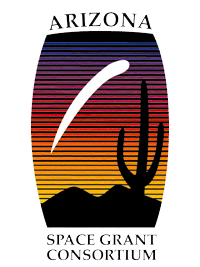 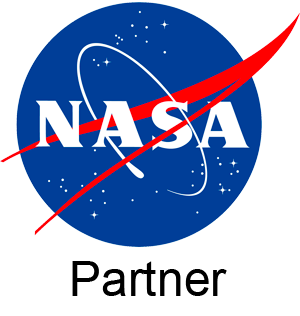 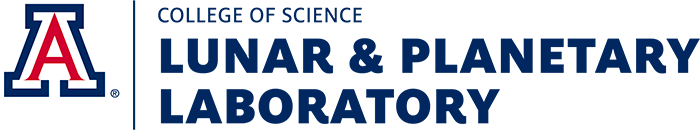 INTRODUCTION
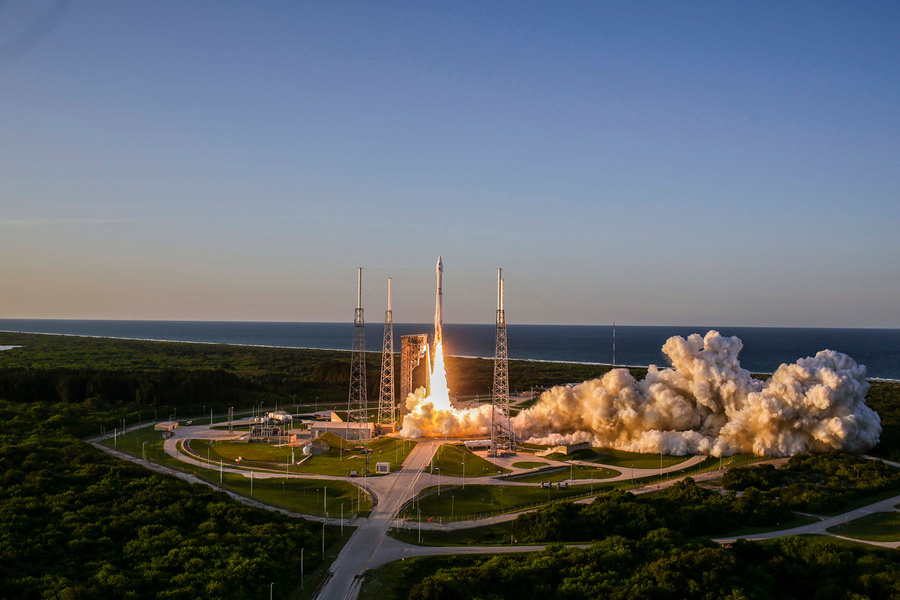 OSIRIS-REx Asteroid Sample Return Mission
Goal: "collect a sample weighing at least 2.1 ounces (59.5 grams) from near-Earth asteroid 101955 Bennu and then bring the sample to Earth."
Research related to sample analysis readiness testing and context for returned sample
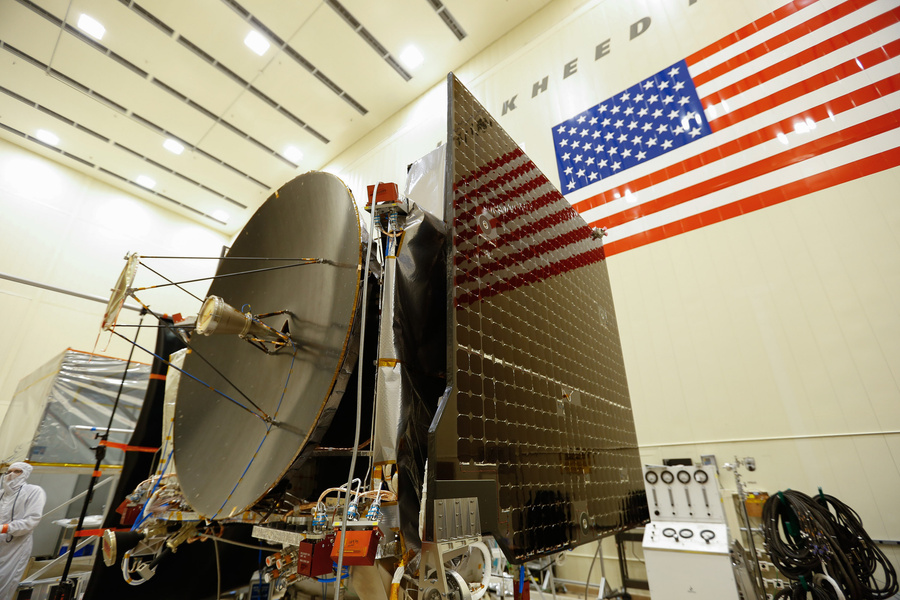 Images and Quote: OSIRIS-REx Asteroid Sample Return Mission
INTRODUCTION
Asteroid Bennu
Carbonaceous asteroid
Among most primitive bodies in Solar System
Contain chondrules, organic substances, and a high abundance of carbon 
Fine-grained silicate matrix
Contain water or evidence of water
May provide insight into the conditions and processes of the early Solar System
Image: OSIRIS-REx Asteroid Sample Return Mission
MOTIVATIONS
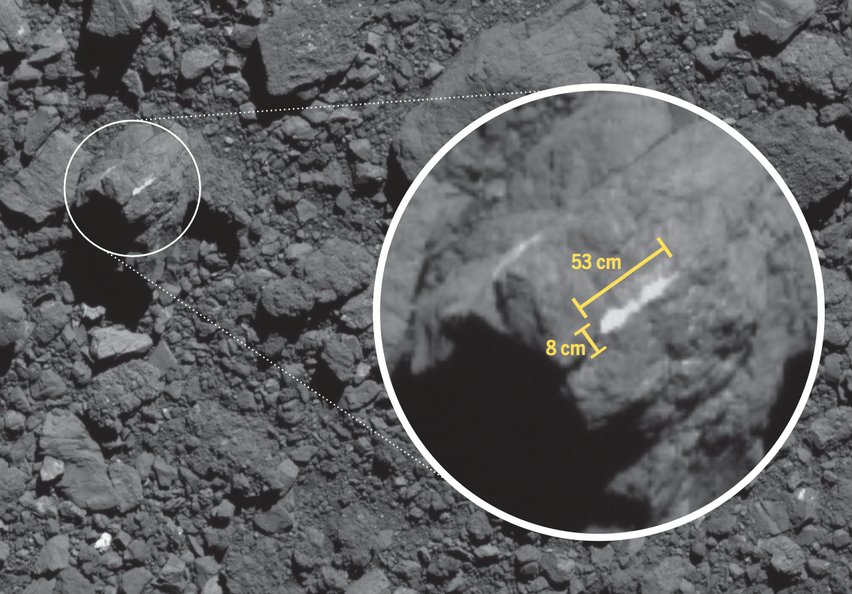 Insight into parent body conditions, processes, and starting materials
Initial focus on studying carbonates
Carbonate veins observed on Bennu
Sample as analog for Bennu
Constrain composition and determine potential formation mechanisms
Assess the plausibility of an open, large scale hydrothermal system on a parent body- would be required to create carbonate veins at the scale observed on Bennu
Image: Kaplan et al., 2022 and OSIRIS-REx Asteroid Sample Return Mission
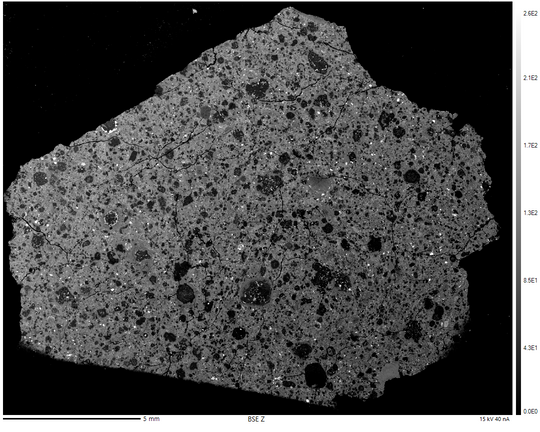 METHODS
Meteorite Thin Section Request + Preparation
Antarctic Meteorite LON 94102,60 from NASA JSC
Electron Microprobe Analysis
Backscattered Electron Images for compositional overview
Brightness based on atomic mass
Energy Dispersive Spectroscopy for element identification
Wavelength Dispersive Spectroscopy for element quantification
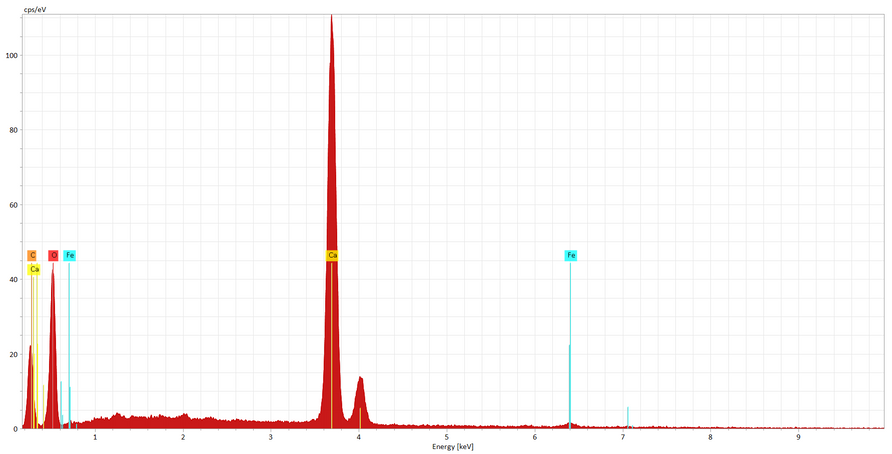 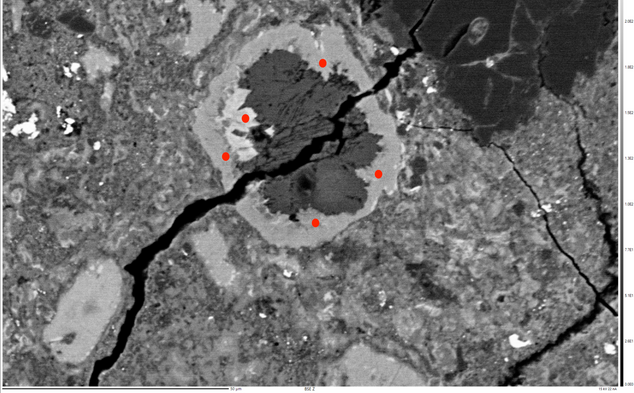 Image: KIMCF Electron Microprobe
RESULTS
Found carbonates rimmed by hydrated clay minerals and phases rich in iron and sulfur
Evidence of aqueous processing- consistent with previous results 
Carbonate distribution and morphology 
Relatively uniform distribution with few clusters
Small grains
No veins
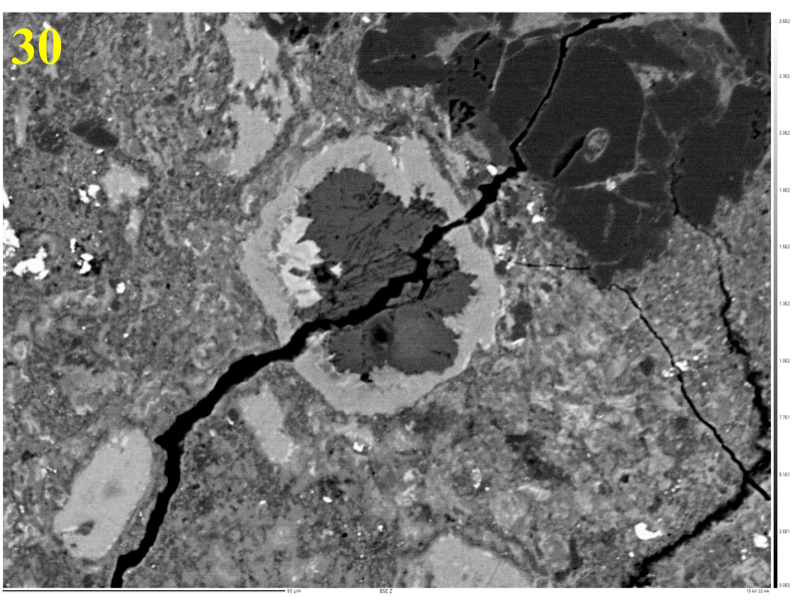 Image: KIMCF Electron Microprobe
Si
Ca
Mg
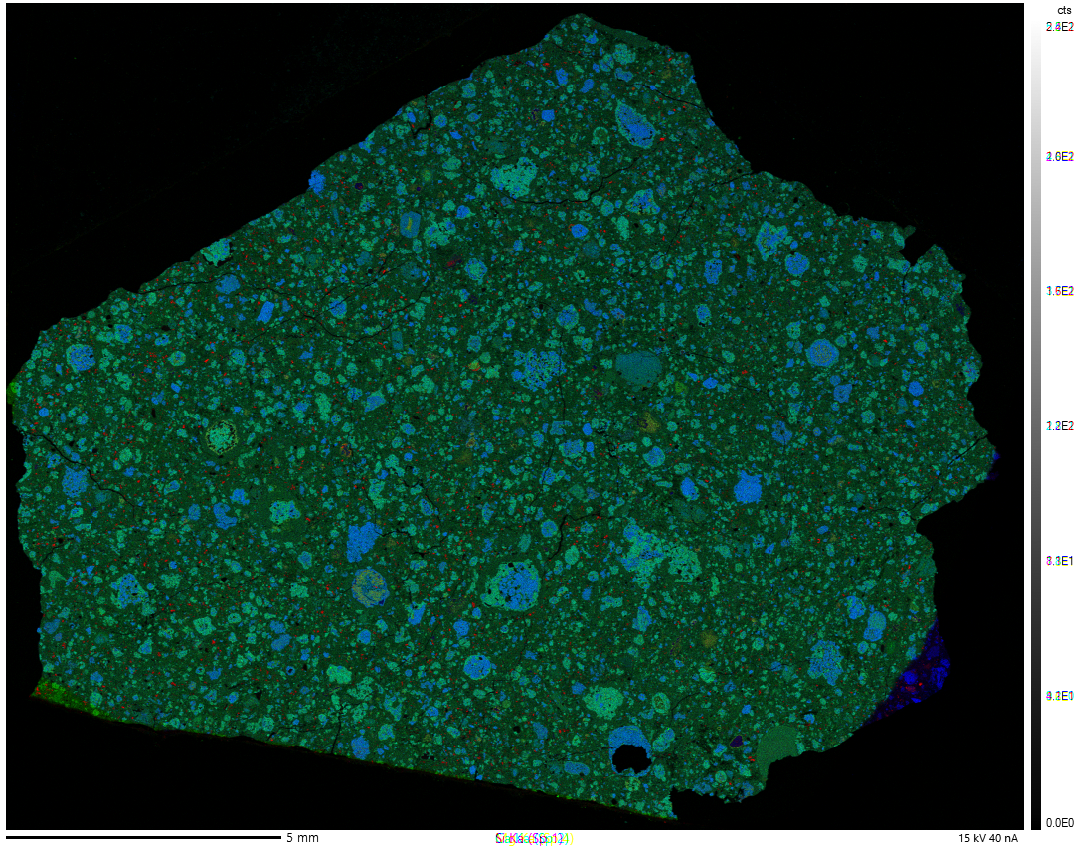 Image: KIMCF Electron Microprobe
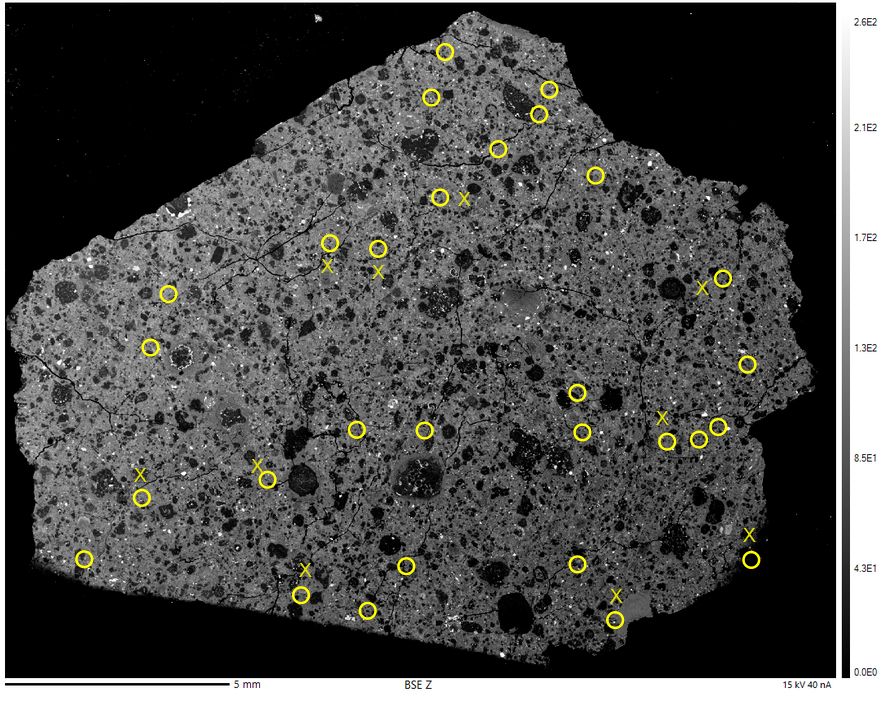 Image: KIMCF Electron Microprobe
MOTIVATIONS + HYPOTHESIS
Similar processes in deep sea hydrothermal vents and parent body asteroids? 
Based on reactions observed in terrestrial environment could be analog for Bennu
Hypothesized reaction mechanism:
Serpentinization of olivine- forms hydrated clay rim material 
Olivine replaced by carbonate
Rimmed carbonate assemblages left behind
Possible model for carbonate formation on Bennu
Link between potential origin of life environments on Earth and past conditions on parent body asteroids
METHODS
Focused Ion Beam Serial Sectioning
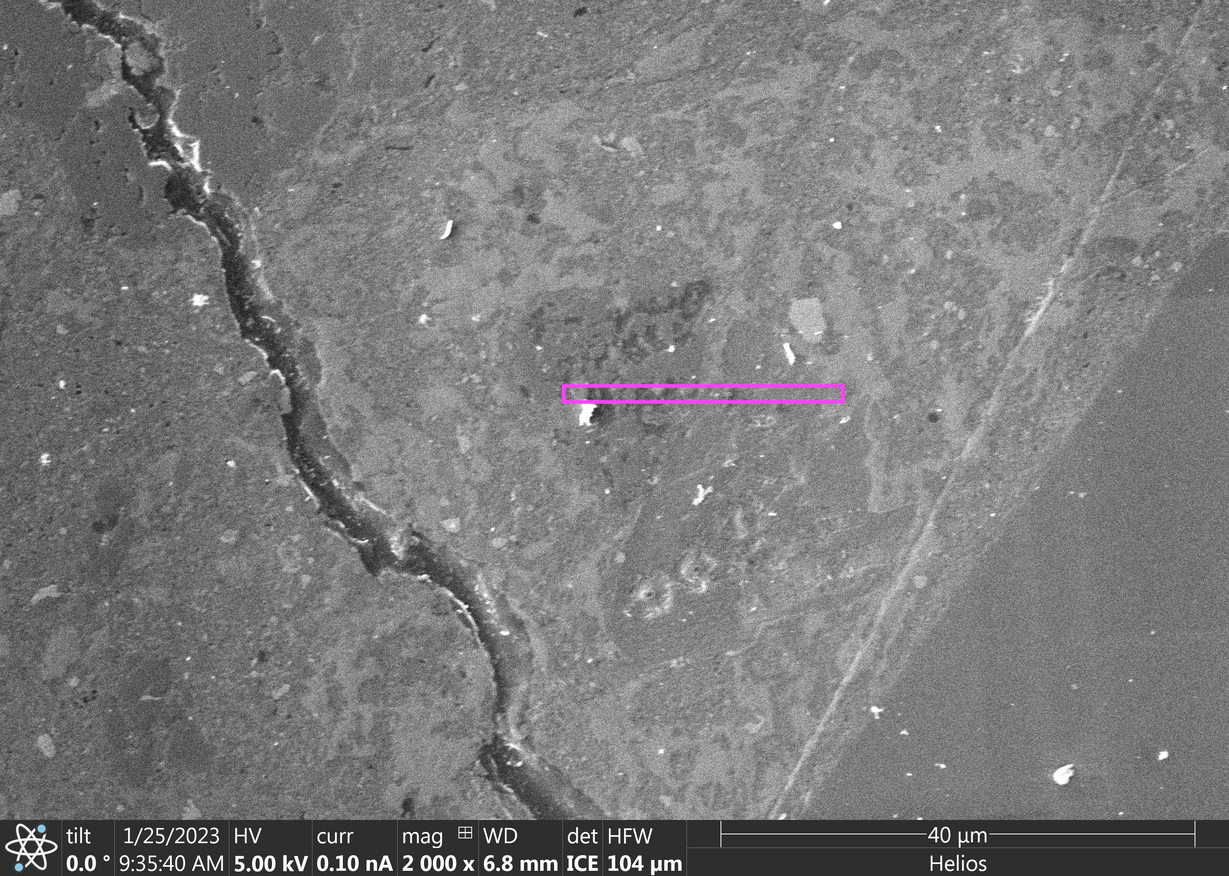 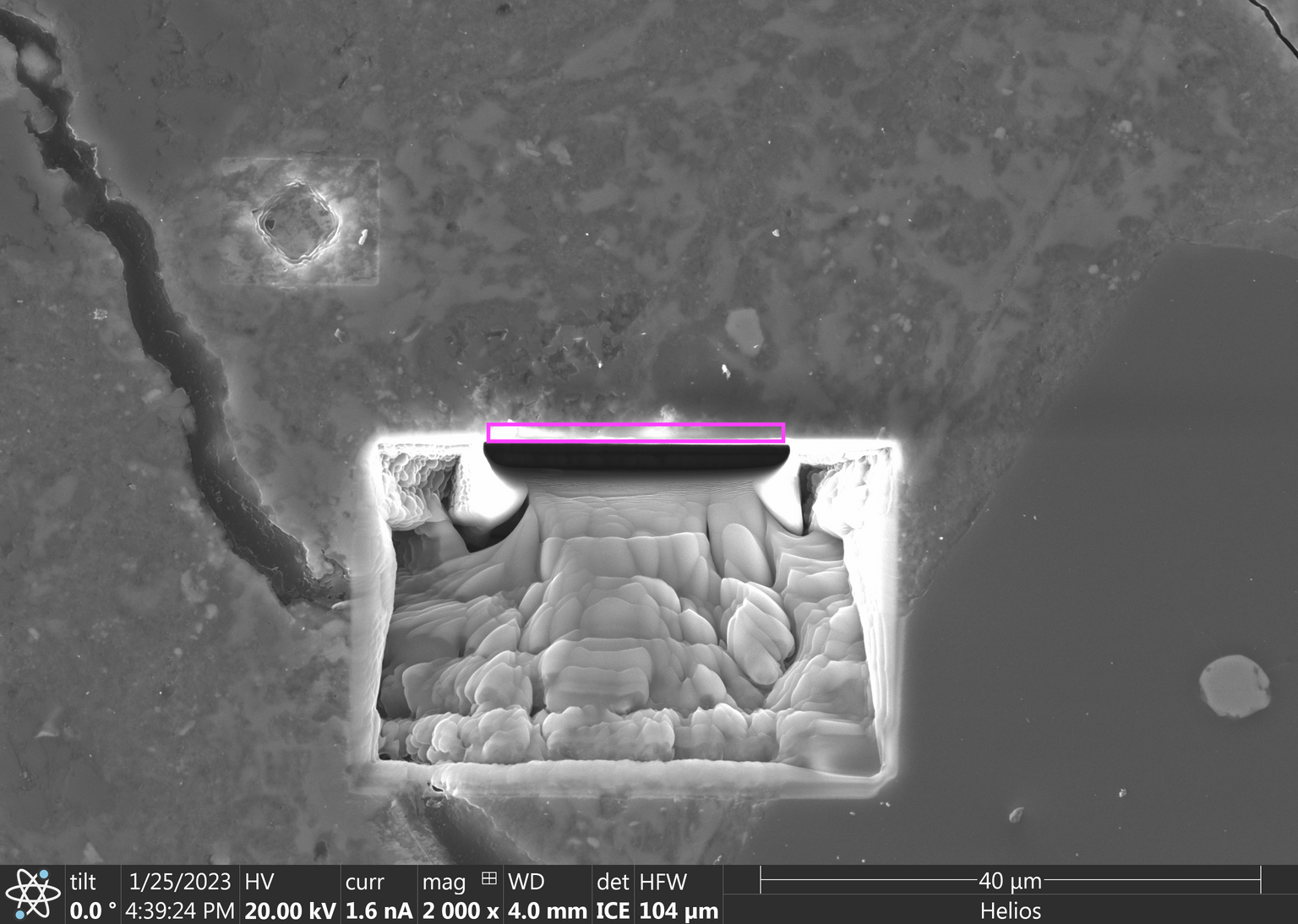 Images: KIMCF Focused Ion Beam
METHODS
Focused Ion Beam Serial Sectioning
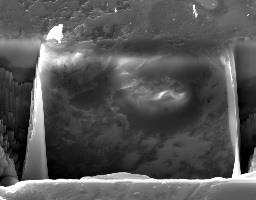 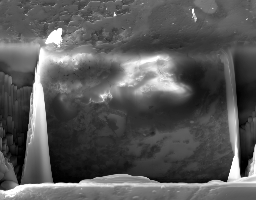 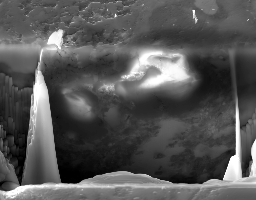 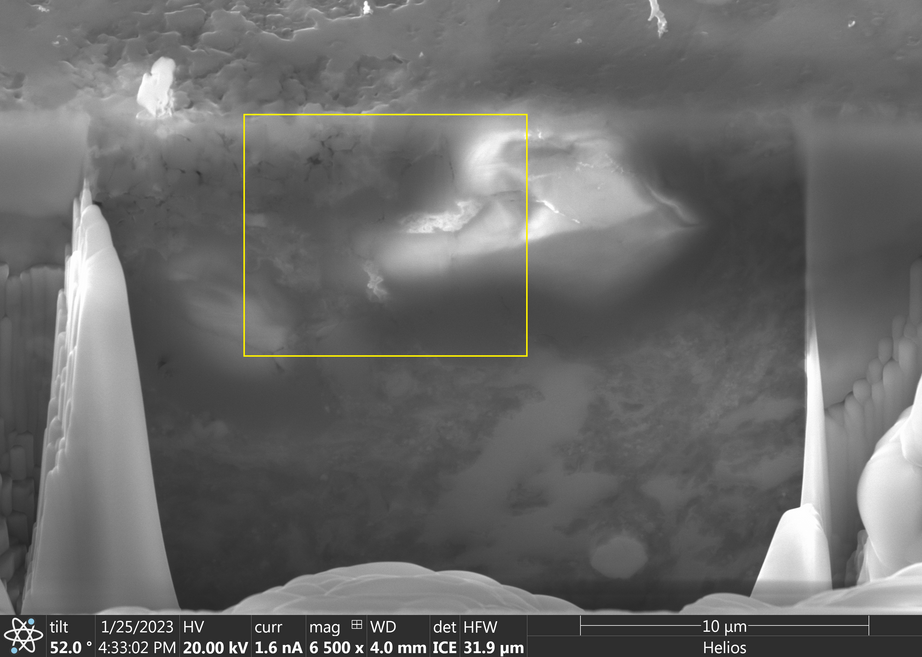 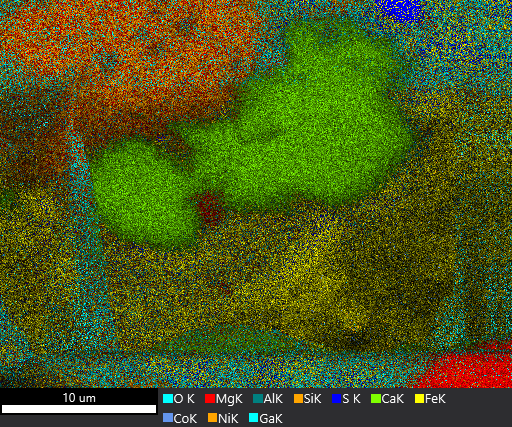 Images: KIMCF Focused Ion Beam
METHODS
Transmission Electron Microscope Analysis
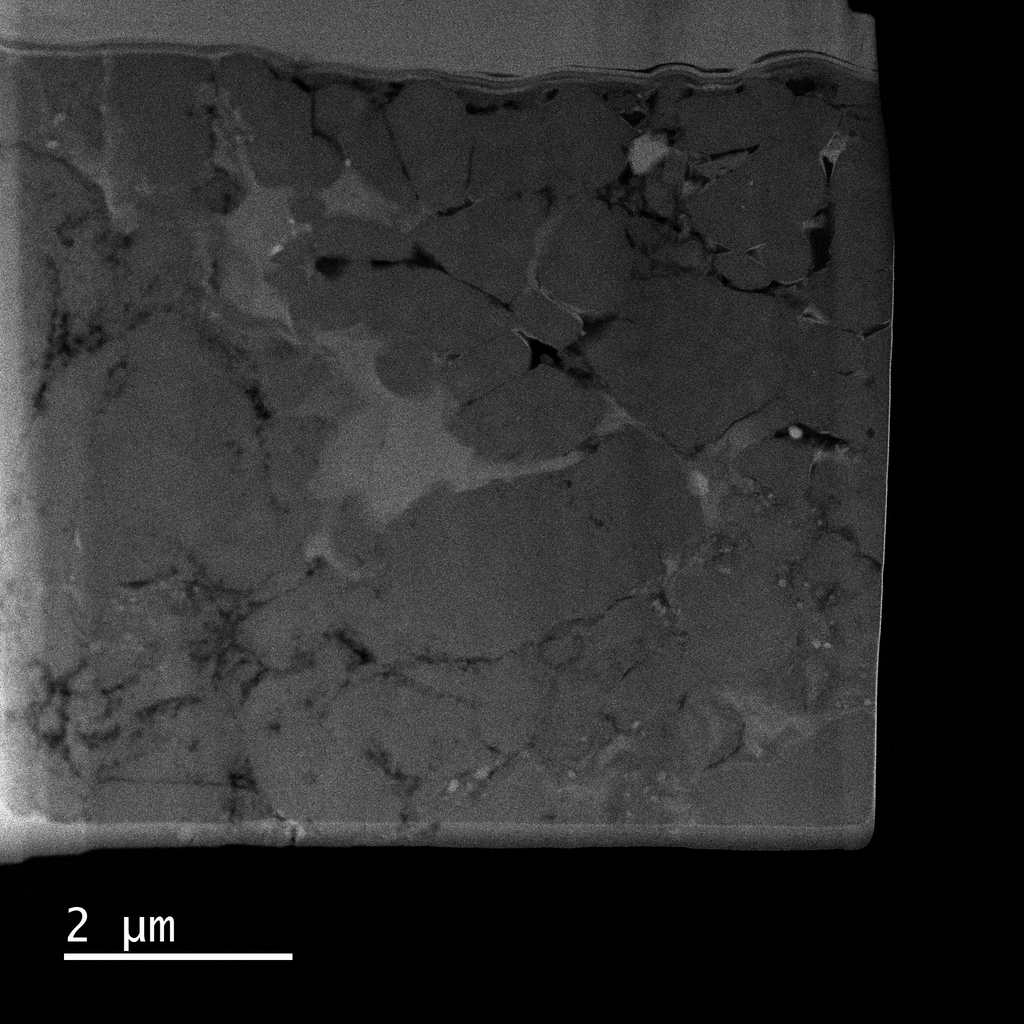 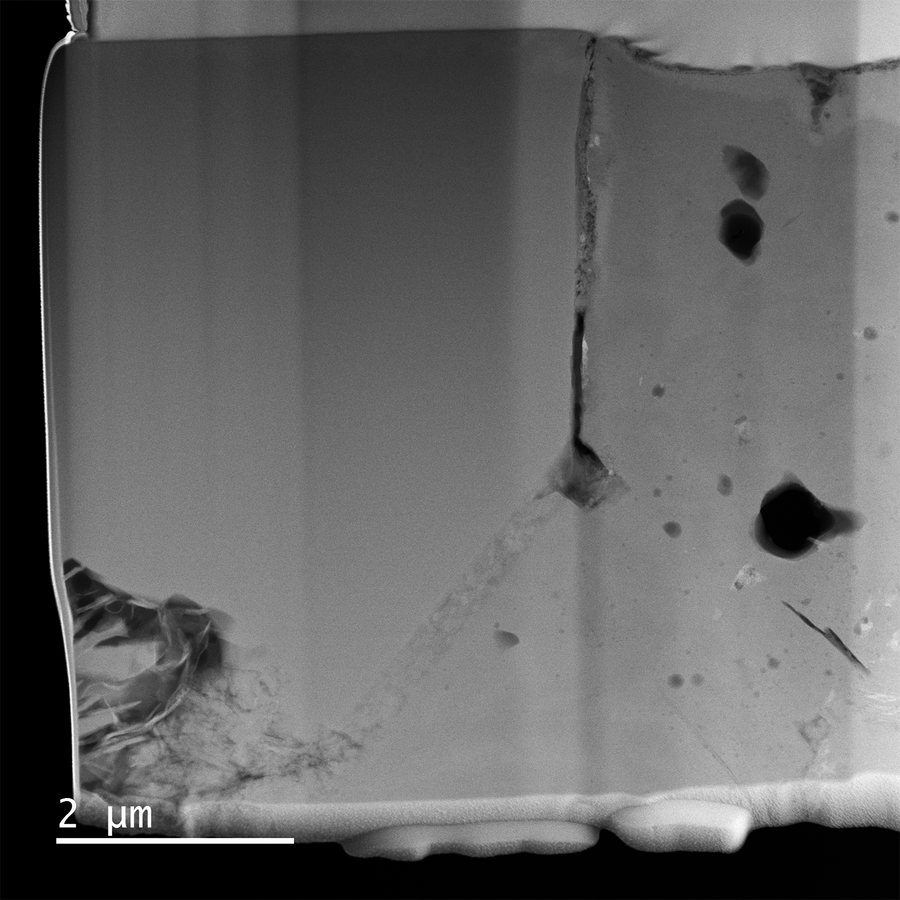 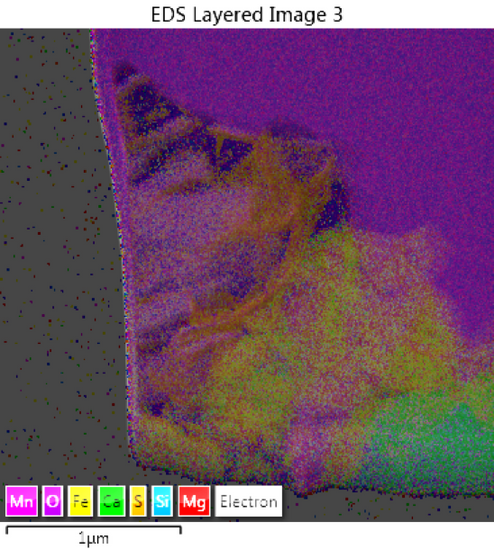 Images: KIMCF Transmission Electron Microscope
RESULTS
Unable to confirm replacement of olivine by carbonate
Hunt for olivine-carbonate assemblages 
Very few observed instances of spatial proximity of olivine and carbonate
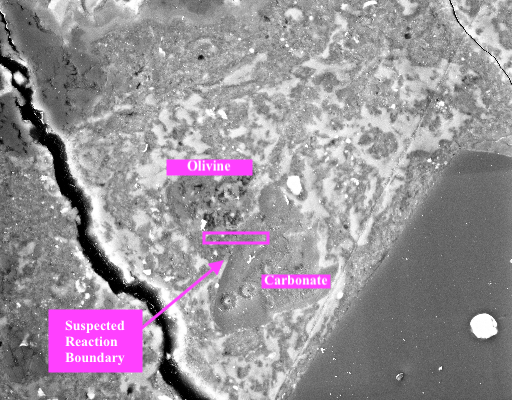 Images: KIMCF Focused Ion Beam
Calcite
Olivine
Fe-S phase
RESULTS
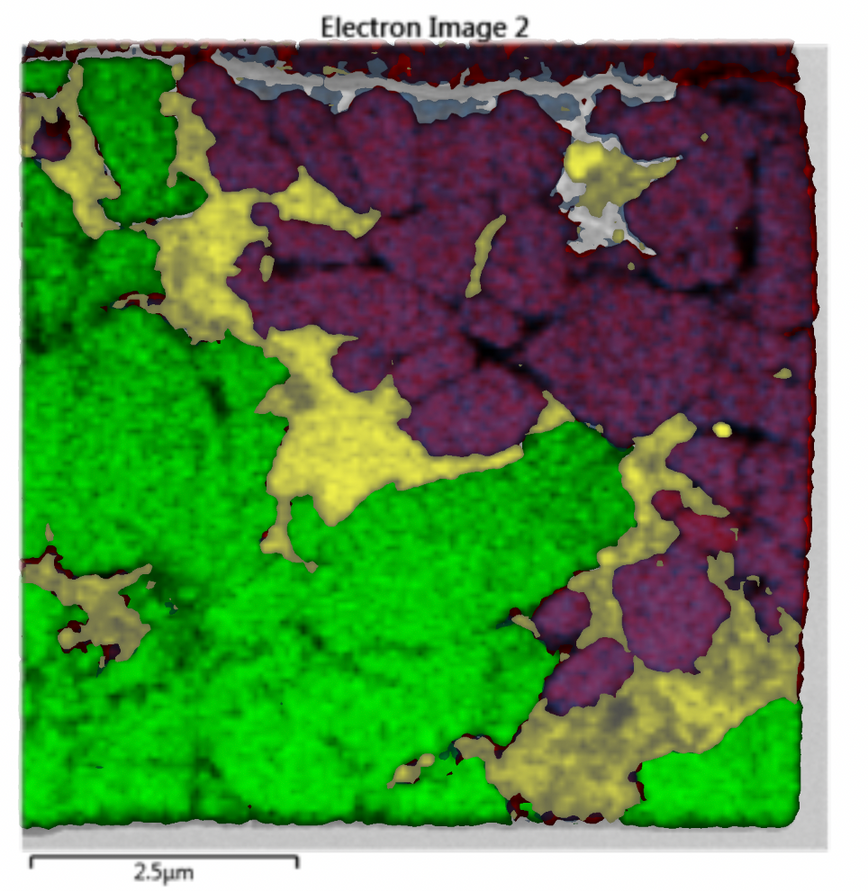 Unable to confirm replacement of olivine by carbonate
Few cases of contact did not provide any evidence of a reaction boundary
Images: KIMCF Transmission Electron Microscope
RESULTS
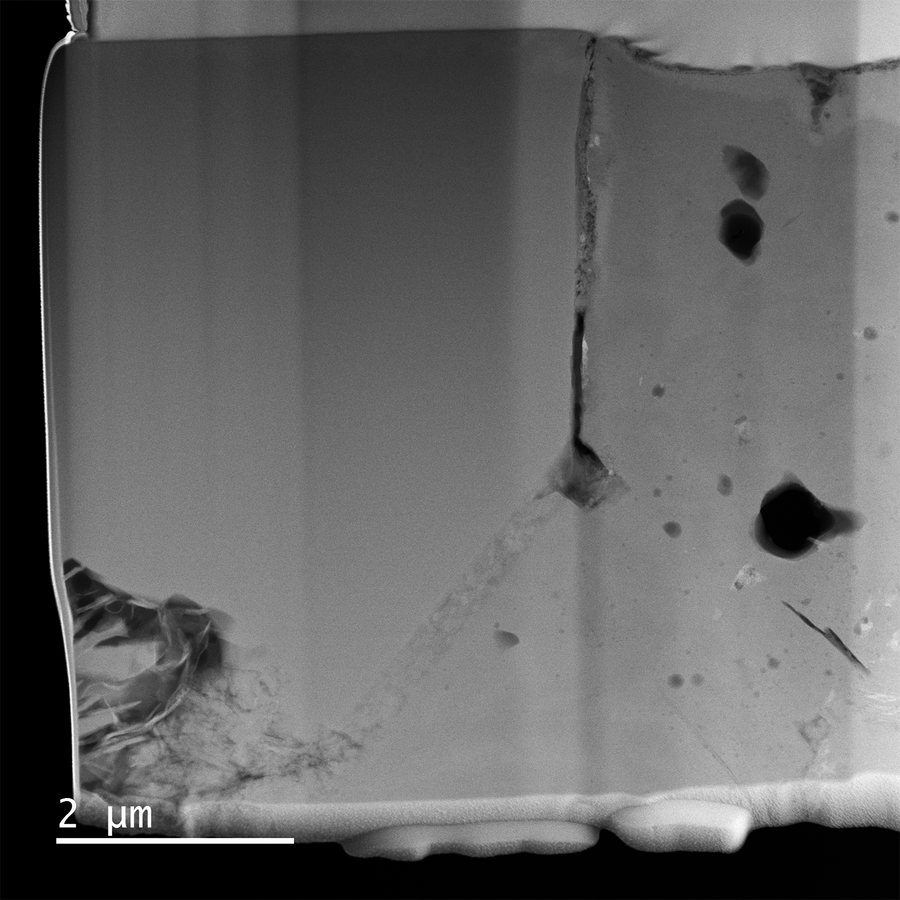 Comparison to Nogoya
Larger and more frequent associations of carbonate and olivine
Distribution and grain boundaries suggest higher likelihood of replacement
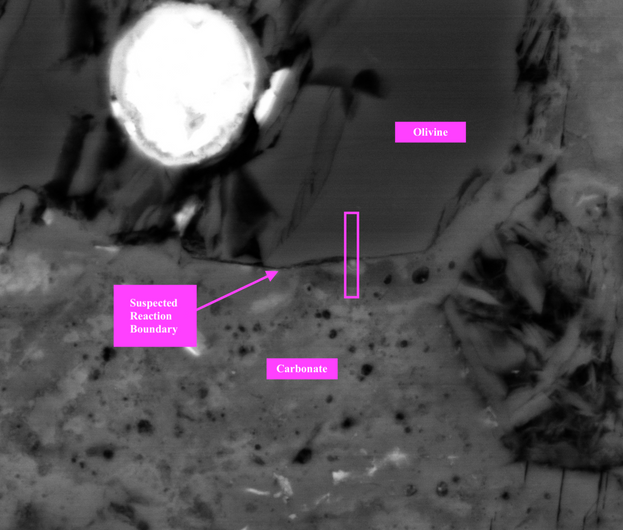 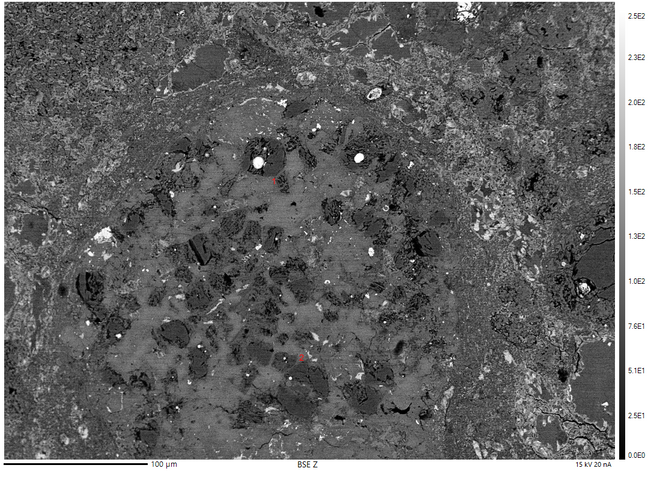 Images: KIMCF Focused Ion Beam and Transmission Electron Microscope
RESULTS
Comparison to Nogoya
Clear interface between carbonate and olivine
Reaction boundary
Potential mixing?
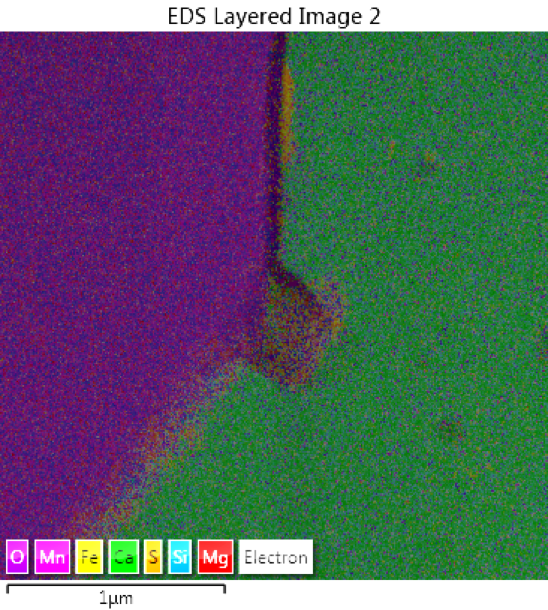 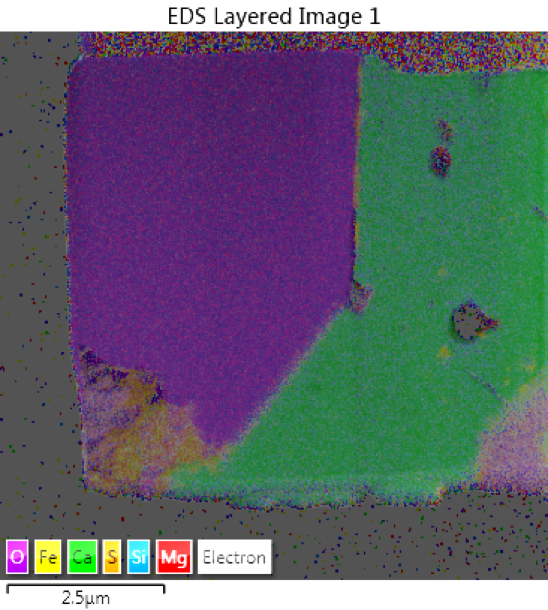 Images: KIMCF Transmission Electron Microscope
IMPLICATIONS
Could not confirm hypothesis of olivine replacement by carbonate in LON 94012,60
Can only draw conclusions for this sample- could still occur in others, and has been observed in meteorites of the same petrographic type 
Lowers likelihood that olivine is being replaced by carbonate in this sample, but cannot say for sure- we just weren't able to find it
Though evidence is not conclusive, Nogoya sample is more convincing case for replacement
Cannot rule out deep sea hydrothermal vents as terrestrial analog
Still a viable hypothesis, but unable to prove in this specific case
Carbonate morphology and distribution in sample
Not the analog for Bennu we originally expected?
Other mechanisms of carbonate formation still need to be investigated
FUTURE WORK
OSIRIS-REx sample return planned for September 24, 2023
Working to evaluate other mechanisms of carbonate formation proposed in literature
Image: OSIRIS-REx Asteroid Sample Return Mission
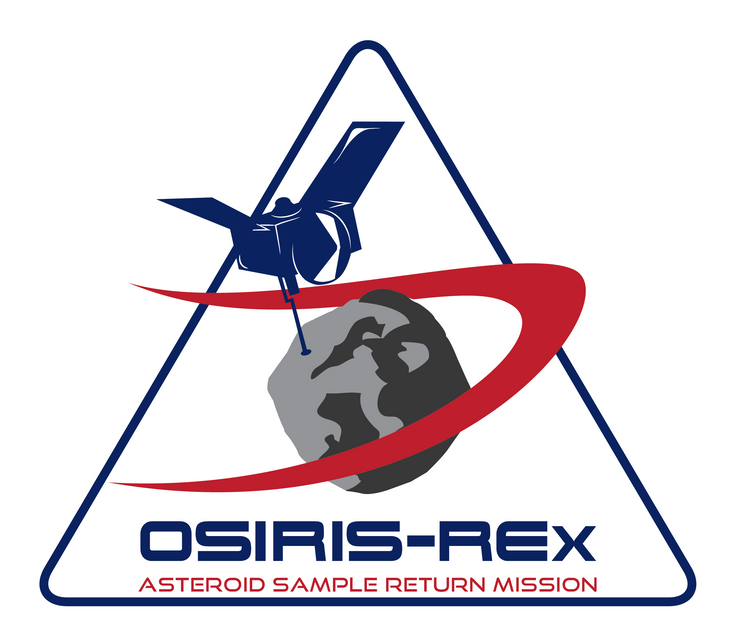 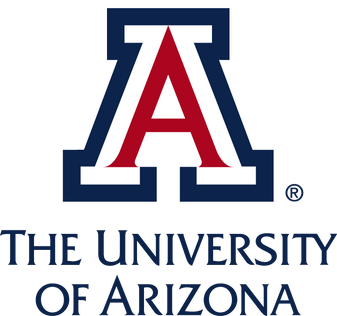 I want to acknowledge Dr. Dante Lauretta, Sarah Nielsen, Ken Domanik, Zoe Zeszut, Dolores Hill, Jerry Chang, NASA JSC, University of Arizona LPL, KIMCF/K-ALFAA, Arizona Space Grant, and the OSIRIS-REx Mission for help, support, and guidance throughout this project!
Thank You!
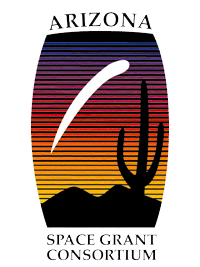 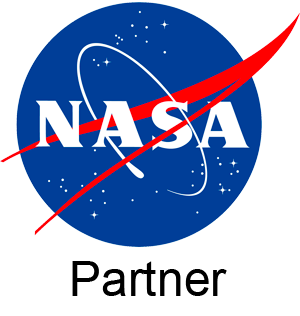 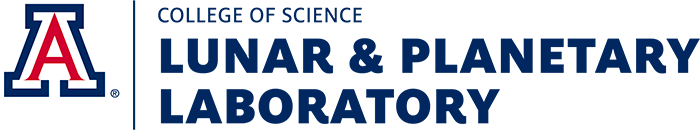